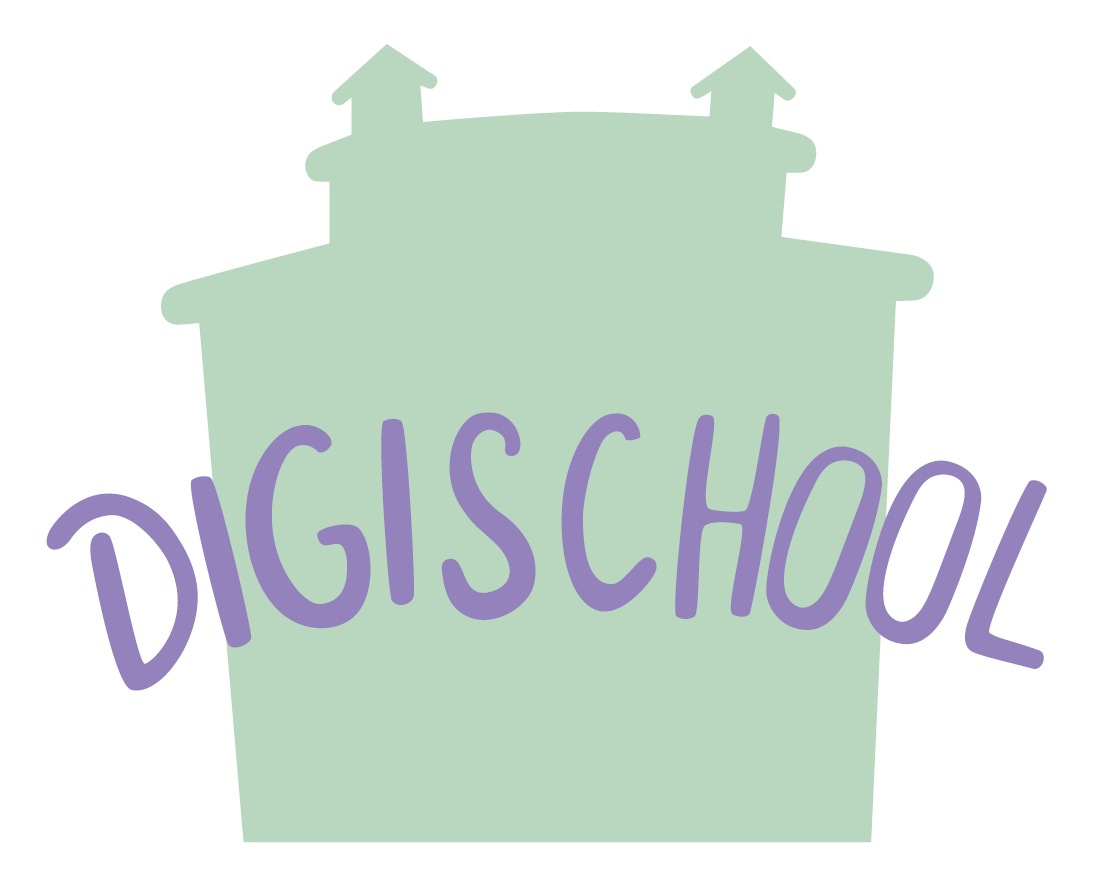 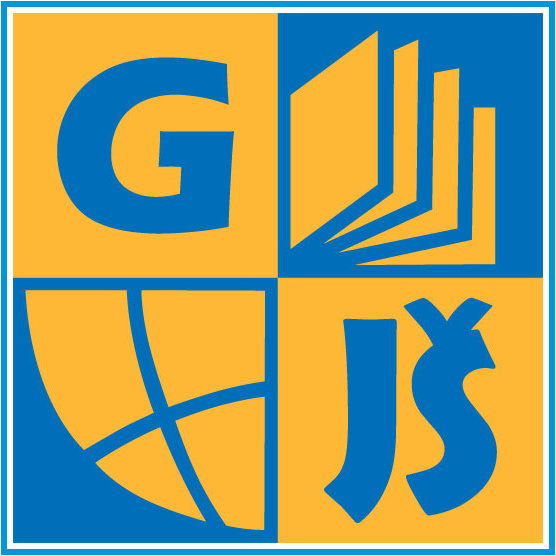 2020-1-SK01-KA226-SCH-094350
DIGI SCHOOL
Gymnázium a Jazyková školas právem státní jazykové zkoušky Zlín
La literatura española III
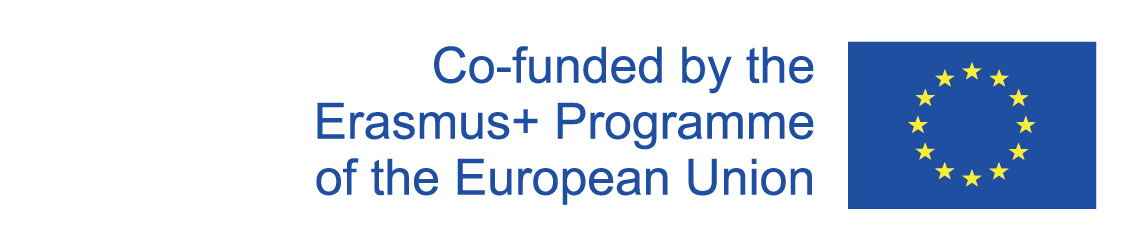 SUBJECT: Spanish 
SPECIFICATION: in Spanish via CLIL method (level in languages)
AGE OF STUDENTS: 17-19
1 LESSON : 45 min
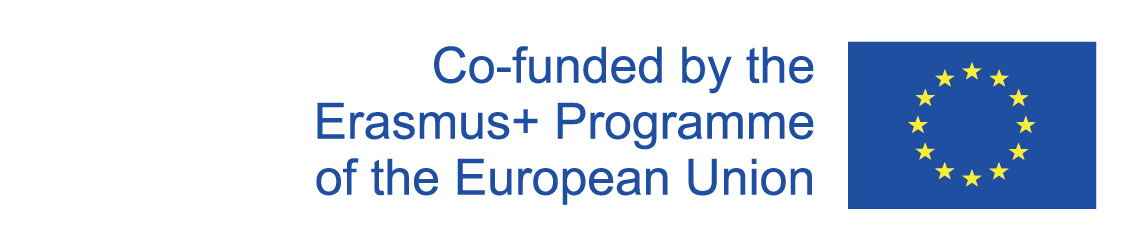 Benito Pérez Galdós
Fortunata y Jacinta
EL REALISMO
Narra de dos mujeres enamoradas de un hombre.
Jacinta y el hombre, que es su marido, son los nobles.
Fortunata es mujer de la sociedad baja.
3
LA GENERACIÓN 98
En 1898 España perdió sus últimas colonias Cuba, Puerto Rico y Filipinas, y todo eso causó una crisis moral, política y social en toda España.
4
La Generación 98 – los protagonistas querían crear una España mejor.
01
Miguel Unamuno
02
Antonio Machado
Pío Barroja
03
Azorín
04
5
El camino para la regeneración  consideraron en el conocimiento de su país:
LA GENERACIÓN 98
a través de su paisaje – Castilla
historia – hechos prequeños
literatura – Góngora
6
La Generación 27 (Nietos de la Generación 98)
01
Federico García Lorca
02
Pedro Salinas
Jorge Guillén
02
04
7
LA GENERACIÓN 27
Quería escribir libremente.
El grupo tenía el afán de acabar con la tradición creando un arte
 caracterizado por la absoluta libertad en el terreno de la forma.
8
Bodas de sangre – tragedia en verso.
Federico García Lorca
Fue asesinado por la banda nacionalista (1936).
Fue poeta y dramático conocido en todo el mundo.
Romancero gitano – colección de poemas.
9
La familia de Pascual Duarte
Camilo José Cela – recibió Premio Nobel
Es caracterizado por una crudeza en la presentación de recurrencia de situaciones violentas, del tratamiento de las personas marginadas, de las personas con defectos físicos o psíquicos, prostitutas, criminales, y el lenguaje es desgarrado y duro.
Tremendismo:
es un género literario que se desarrolló en la novela española durante los años 40 en el siglo XX.
10
Camilo José Cela
Primera obra existencialista. No pudo publicarse en España hasta el año 1955, por oposición de la censura franquista.
La colmena
11
Los deberes
https://create.kahoot.it/details/39067705-5a1f-4443-b206-24148f2e8a51
https://learningapps.org/create?new=71#preview
12
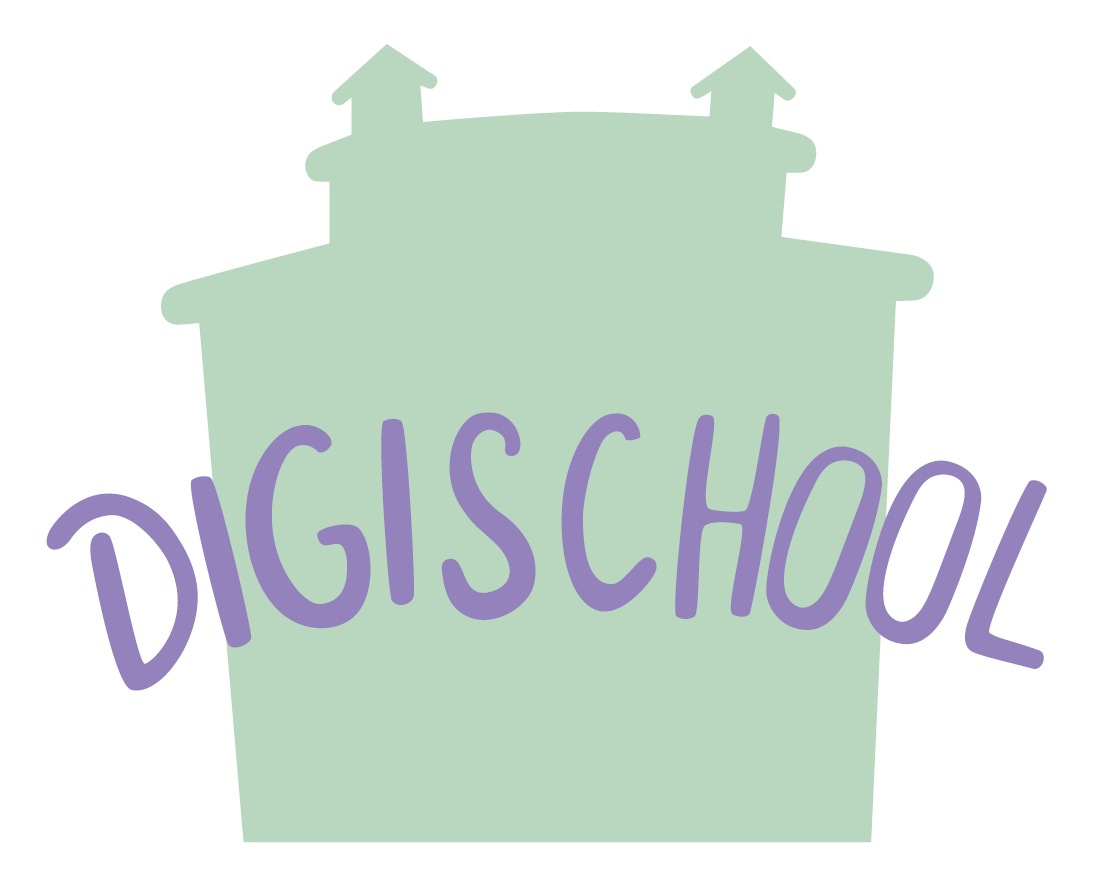 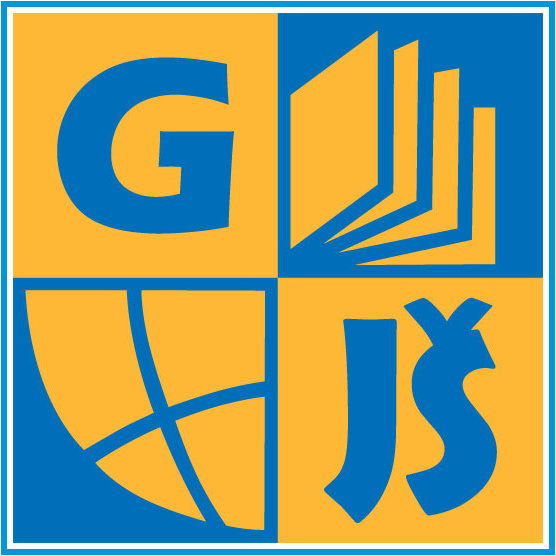 2020-1-SK01-KA226-SCH-094350
DIGI SCHOOL
Gymnázium a Jazyková školas právem státní jazykové zkoušky Zlín
Délka projektu:			01. 03. 2021 – 28. 02. 2023
Rozpočet partnerství: 		101 092 € 
Rozpočet GJŠ Zlín: 			20 829 €
Intelektuální výstupy všech partnerů: 	ANJ, NEJ, FRJ, SPJ, DEJ, OBN, CHE, GEO, MAT, BIO, 					EKN, ITK, HUV, ETV
Intelektuální výstupy GJŠ Zlín:		MAT, GEO, CHE, SPJ
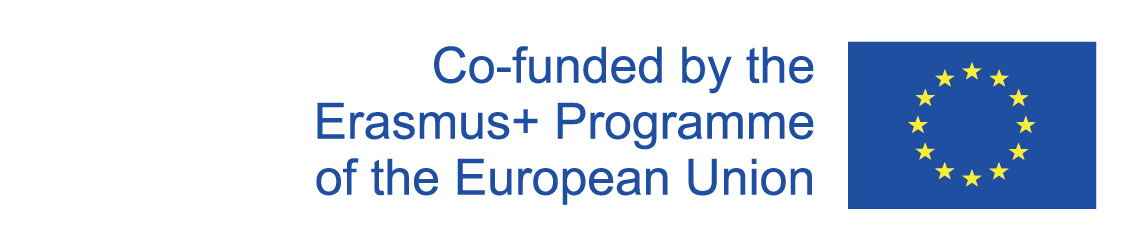 13
2020-1-SK01-KA226-SCH-094350
DIGI SCHOOL
ENThe European Commission's support for the production of this publication does not constitute an endorsement of the contents, which reflect the views only of the authors, and the Commission cannot be held responsible for any use which may be made of the information contained therein. 
CZPodpora Evropské komise na zhotovení této práce nevyjadřuje názor Komise, obsah je názorem autora a Komise není zodpovědná za informace v práci obsažené.
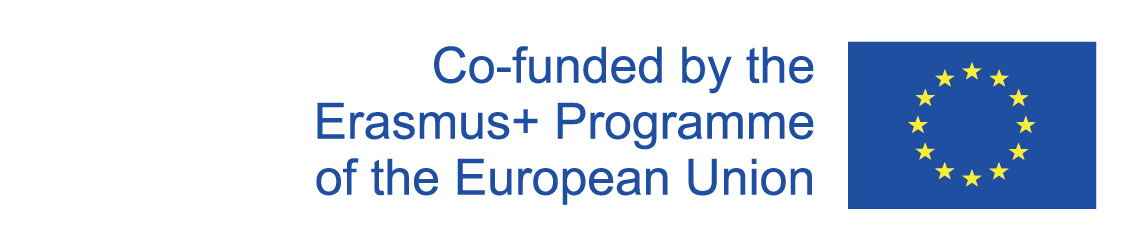 14